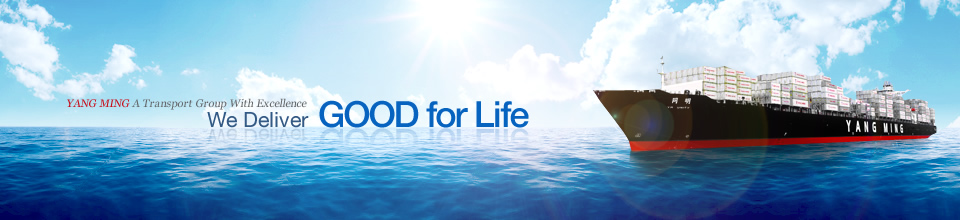 YANG MING
THE ALLIANCE
2018 EUROPE SERVICE
Version update: 2018.03.09
2018 Europe Service
15 Loops with THE Alliance
5 NCP Loops
3 MED Loops
7 TA Loops
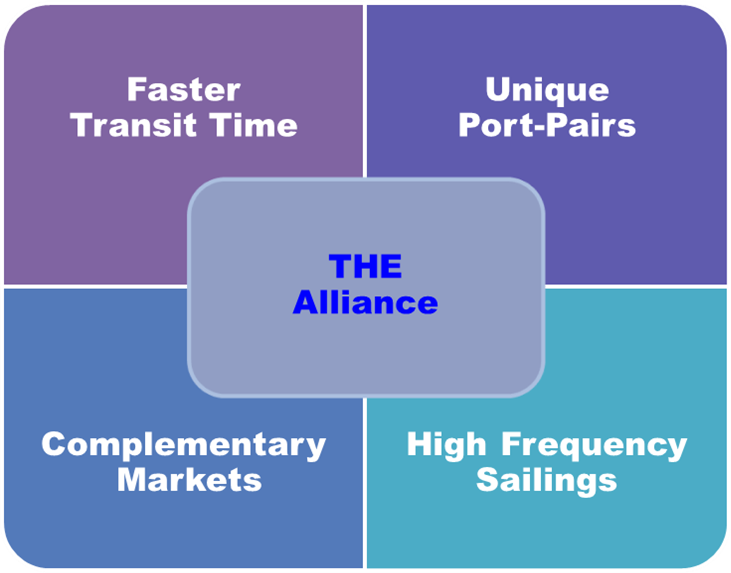 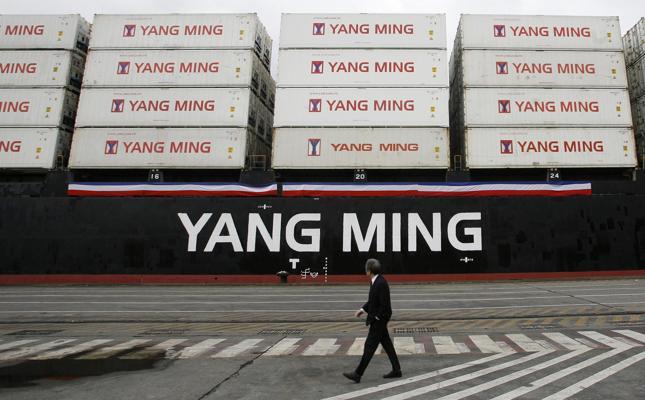 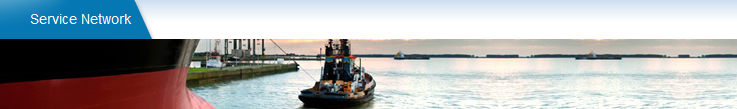 Asia – North Europe

5 Loops
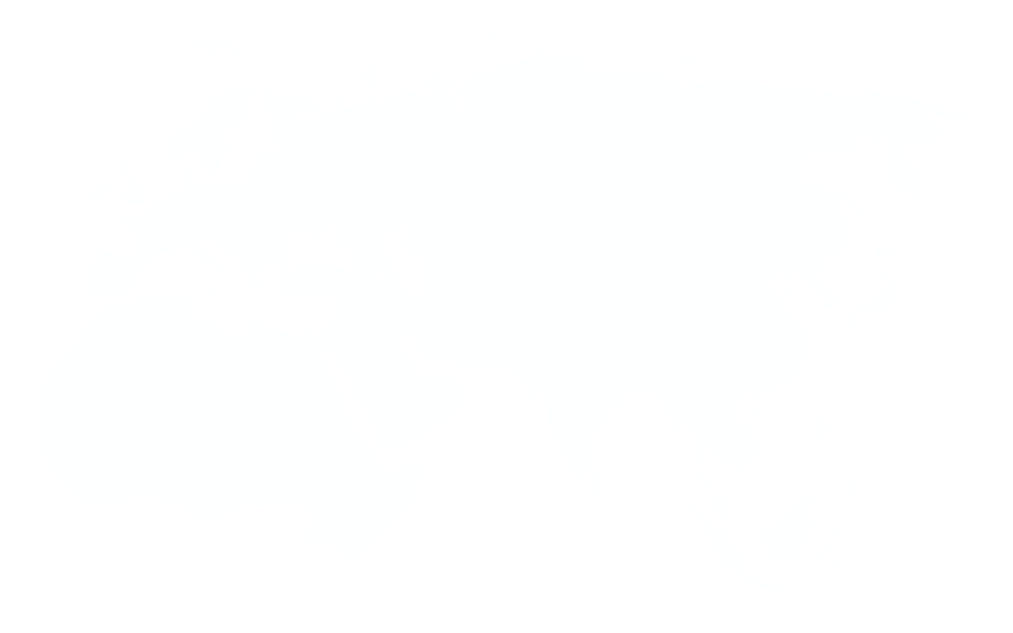 Direct Connection Between Japan And North Europe

 Direct Connection Between Southeast Asia and North Europe
 
 Express Service to UK
Fareast Europe Loop 1 : FE1
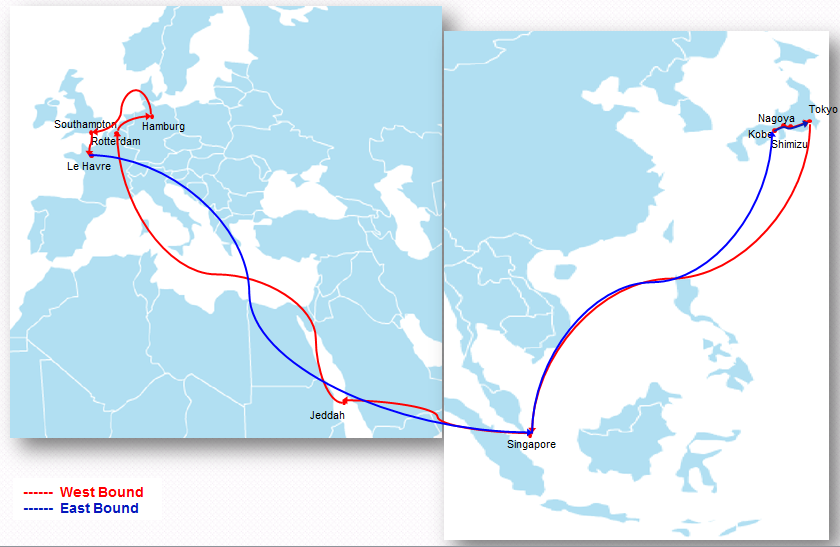 Service Highlights

Direct & Express service from and to Japan
Unique call port of Shimizu.
Very fast service from Singapore to Rotterdam
Direct service from Jeddah to North Europe
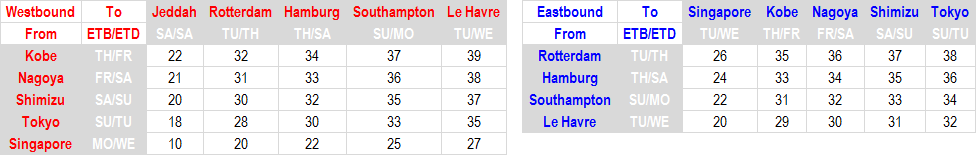 Fareast Europe Loop 2 : FE2
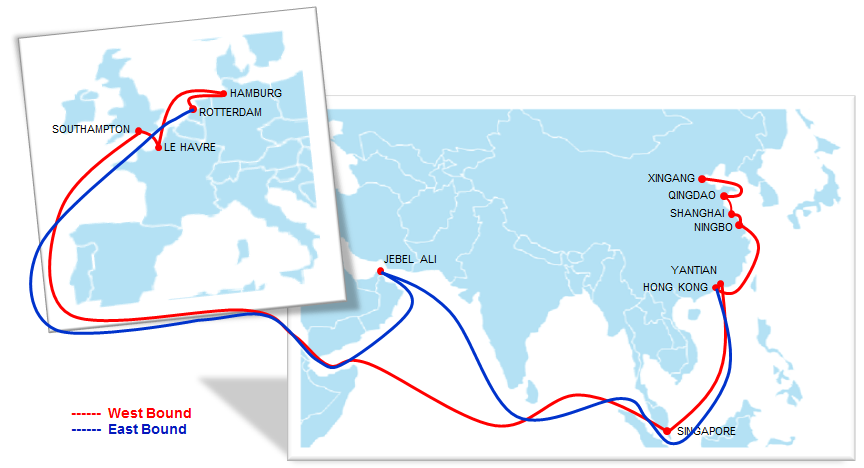 Service Highlights

Direct & Express service from and to North China.
Express service to UK and France
Direct Service From Europe to Persian Gulf
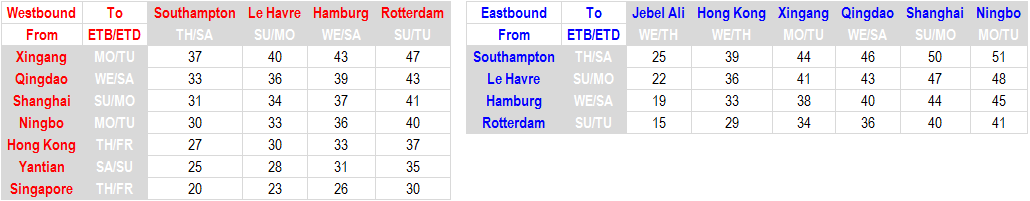 Fareast Europe Loop 3 : FE3
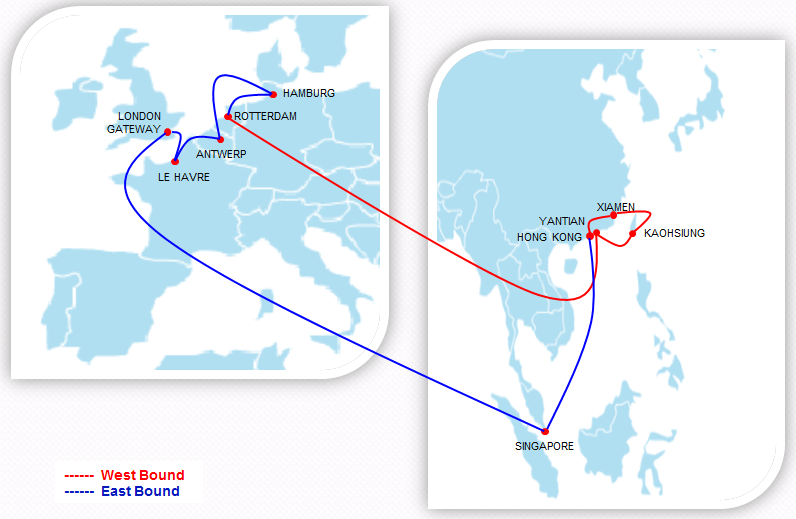 Service Highlights

Direct & Express service from and to Taiwan & South China
Direct service from Xiamen and Kaohsiung to North Europe
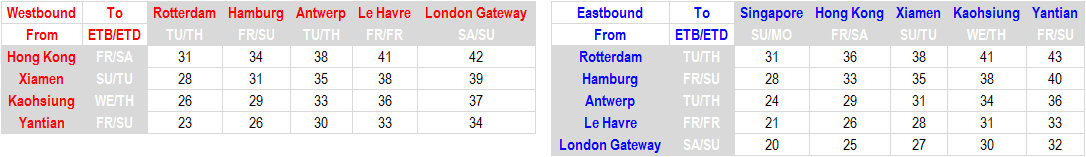 Fareast Europe Loop 4 : FE4
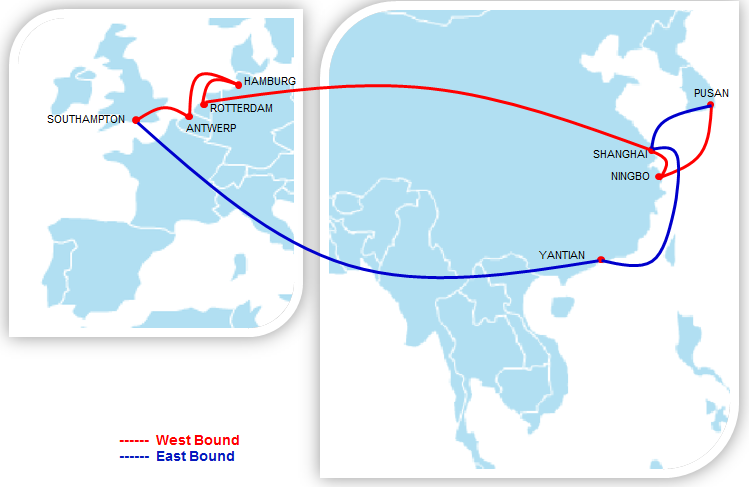 Service Highlights

Direct & Express service from and to Pusan and East China
Very fast service from Pusan to Rotterdam
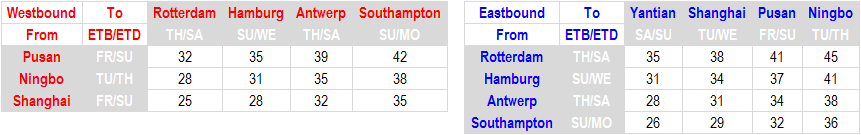 Fareast Europe Loop 5 : FE5
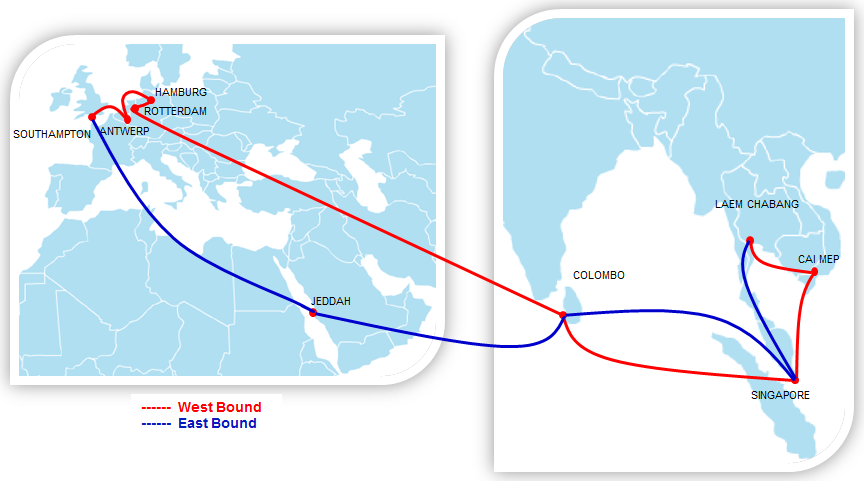 Service Highlights

Direct & Express service from and to Southeast Asia.
Direct service from North Europe to Jeddah on back haul.
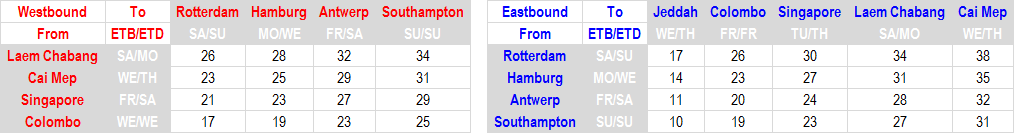 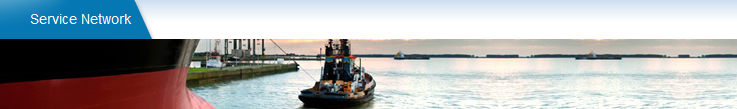 Asia – Mediterranean

3 Loops
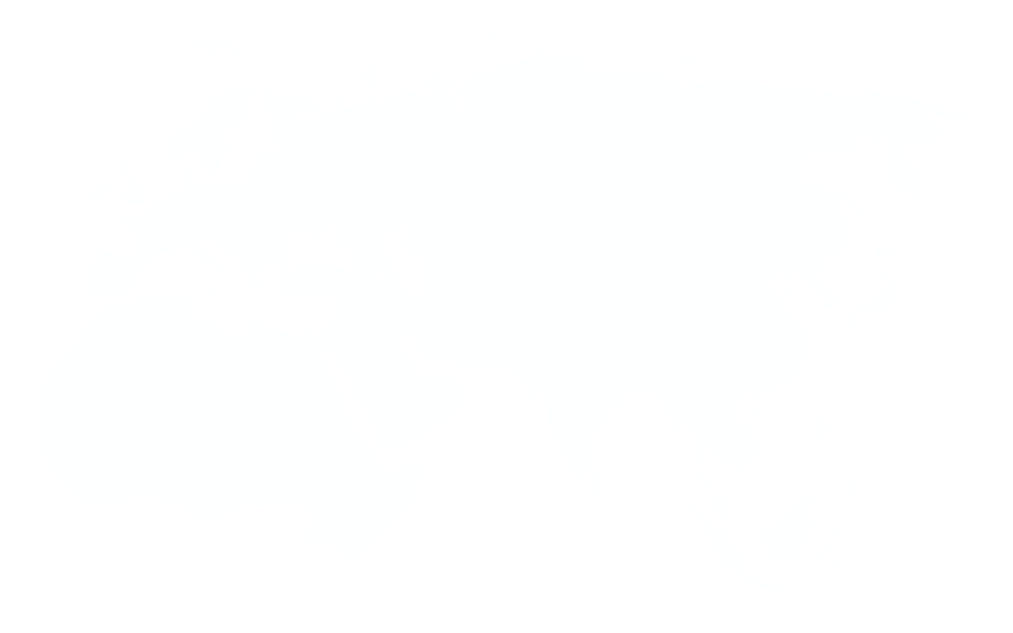 Direct Connection Between Asia and Turkey

 Direct Service To Ashdod, Israel & Tangier, Morocco
 
 Express Service To Spain, Italy and South France
Mediterranean Loop 1 : MD1
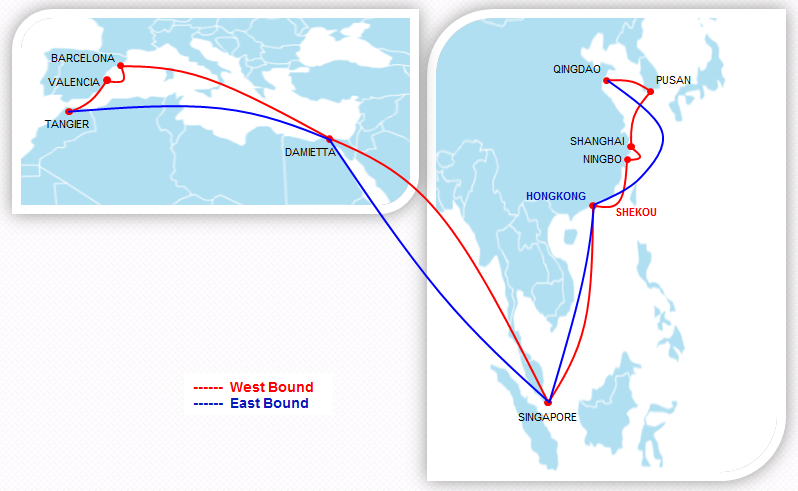 Service Highlights

Direct service from and to Qingdao & Pusan;
Express service to Spain, 
Direct service to Tangier,
Wide-spread East Med feeder via East Med Hub.
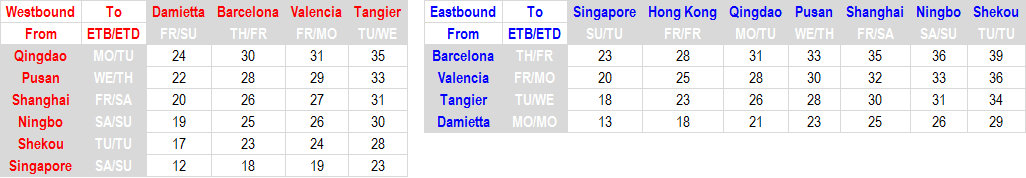 Mediterranean Loop 2 : MD2
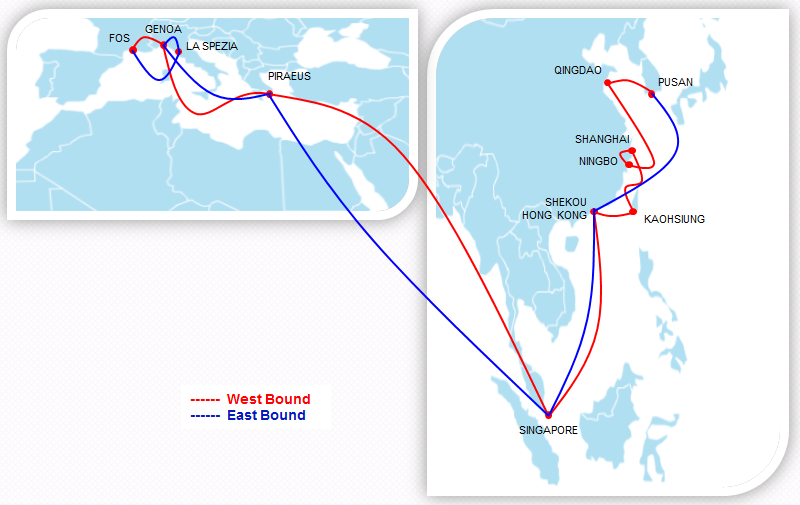 Service Highlights

Direct & Express service from Pusan and Kaohsiung;
Express service into Italy and South France;
Wide-spread East Med feeder via East Med Hub.
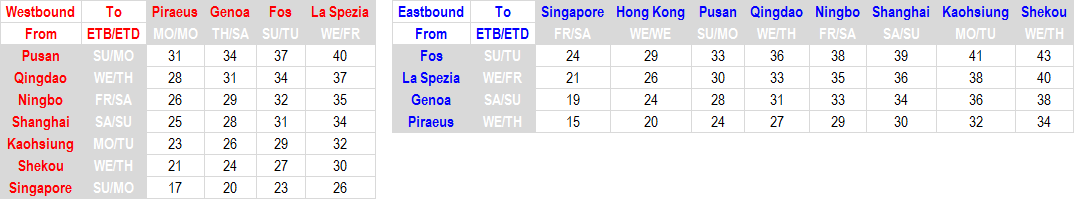 Mediterranean Loop 3 : MD3
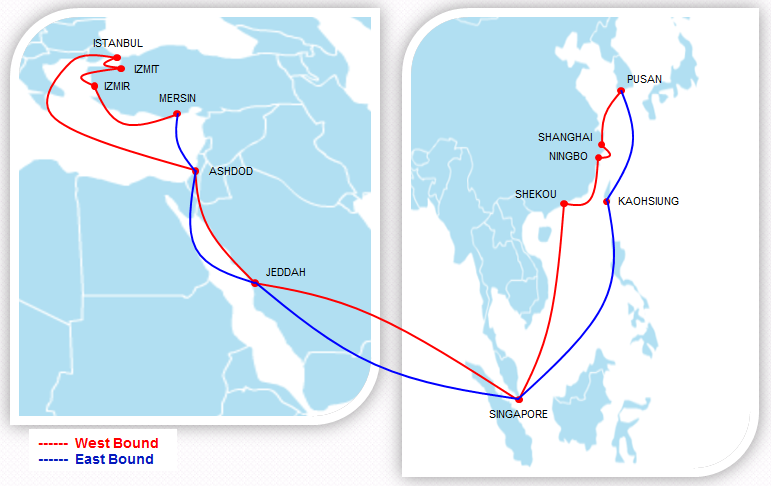 Service Highlights

Direct service link Pusan, East and South China to East MED main markets;
Direct service to serve Ashdod and Turkish ports;
Full coverage of Turkish gate ports, and express feeder into and out of Black Sea markets;
Jeddah and Kaohsiung added on back haul.
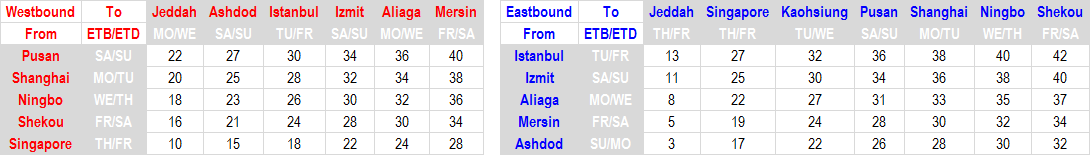 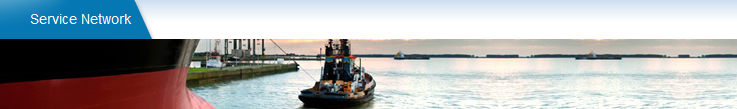 Europe - America

7 Loops
Direct Service to Gulf of Mexico

 Direct Service to Mexico
 
 Direct Service to US West Coast
Atlantic Loop 1 : AL1
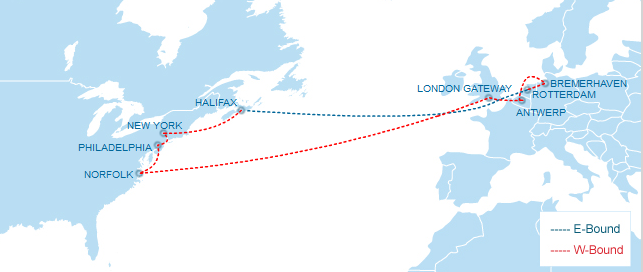 Service Highlights

Express service from Europe to Norfolk.
Express service from Europe to Philadelphia.
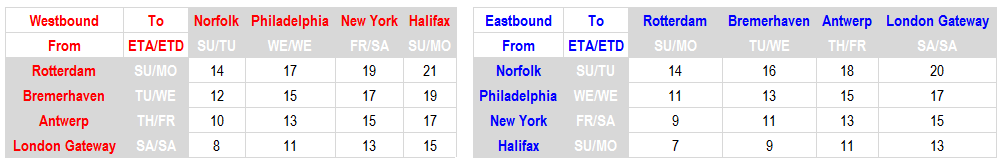 Atlantic Loop 2 : AL2
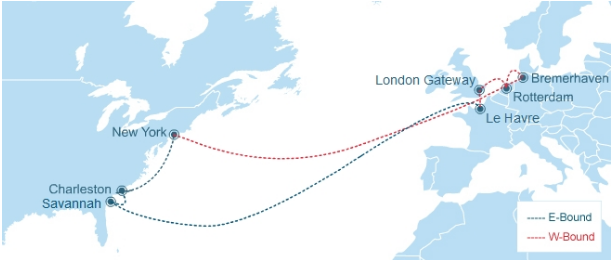 Service Highlights

Express service from Europe to New York.
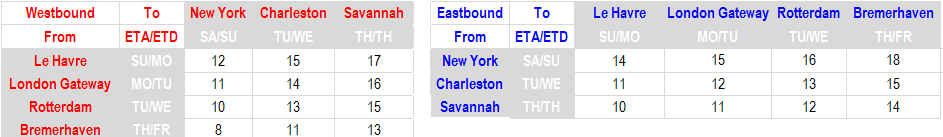 Atlantic Loop 3 : AL3
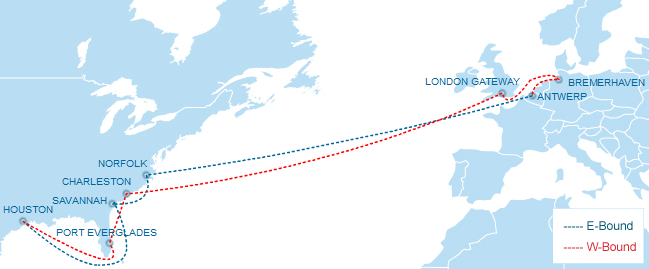 Service Highlights

Direct service from Europe to Port Everglades.
Direct service from Europe to Houston.
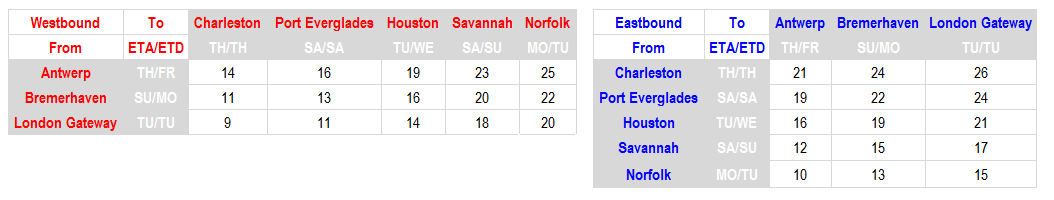 Atlantic Loop 4 : AL4
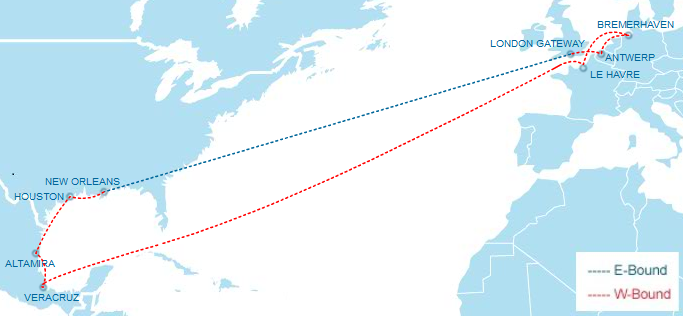 Service Highlights

Direct & Express service from Europe to Mexico.
Direct service from Europe to Houston, New Orleans.
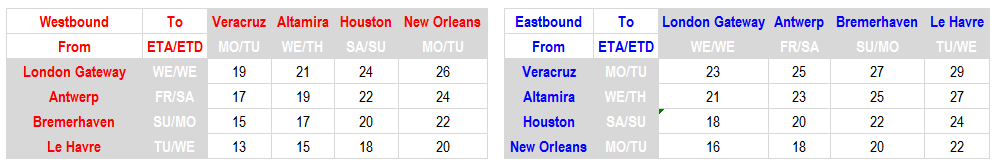 Atlantic Loop 5 : AL5
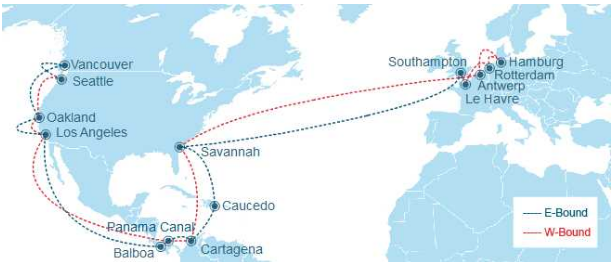 Service Highlights

Direct service between North Europe and US West Coast.
Service covering Pacific Southwest and Pacific Northwest.
Intra-American ports connections.
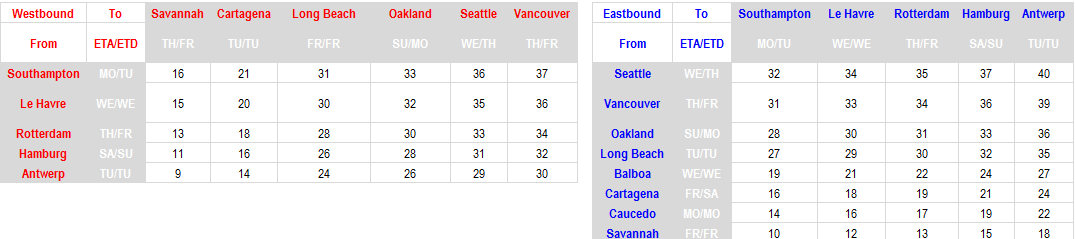 Atlantic Loop 6 : AL6
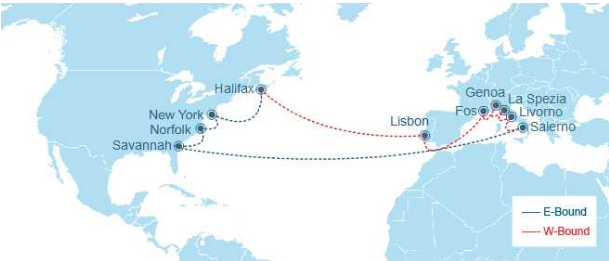 Service Highlights

Express service from Italy to New York
Unique call ports of Salerno, Livorno and La Spezia.
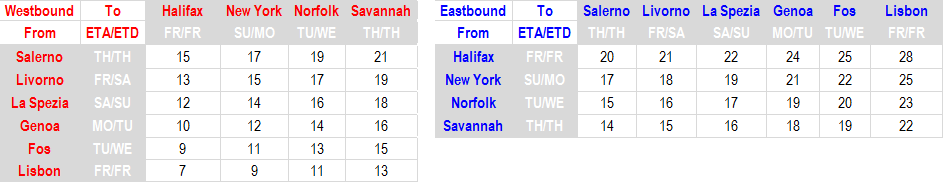 Atlantic Loop 7 : AL7
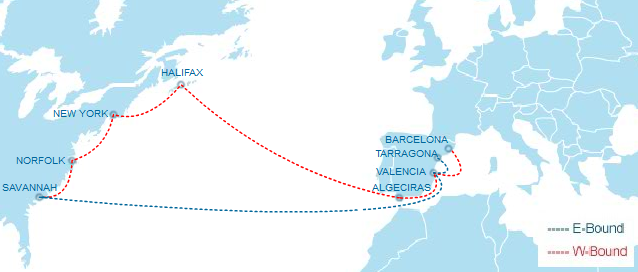 Service Highlights

Express service from Spain to Halifax and New York.
Unique call Algeciras.
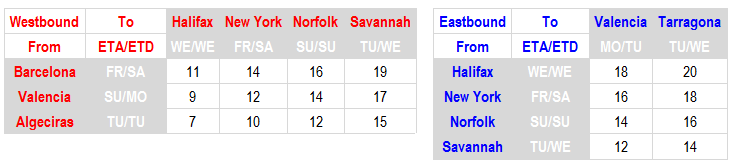 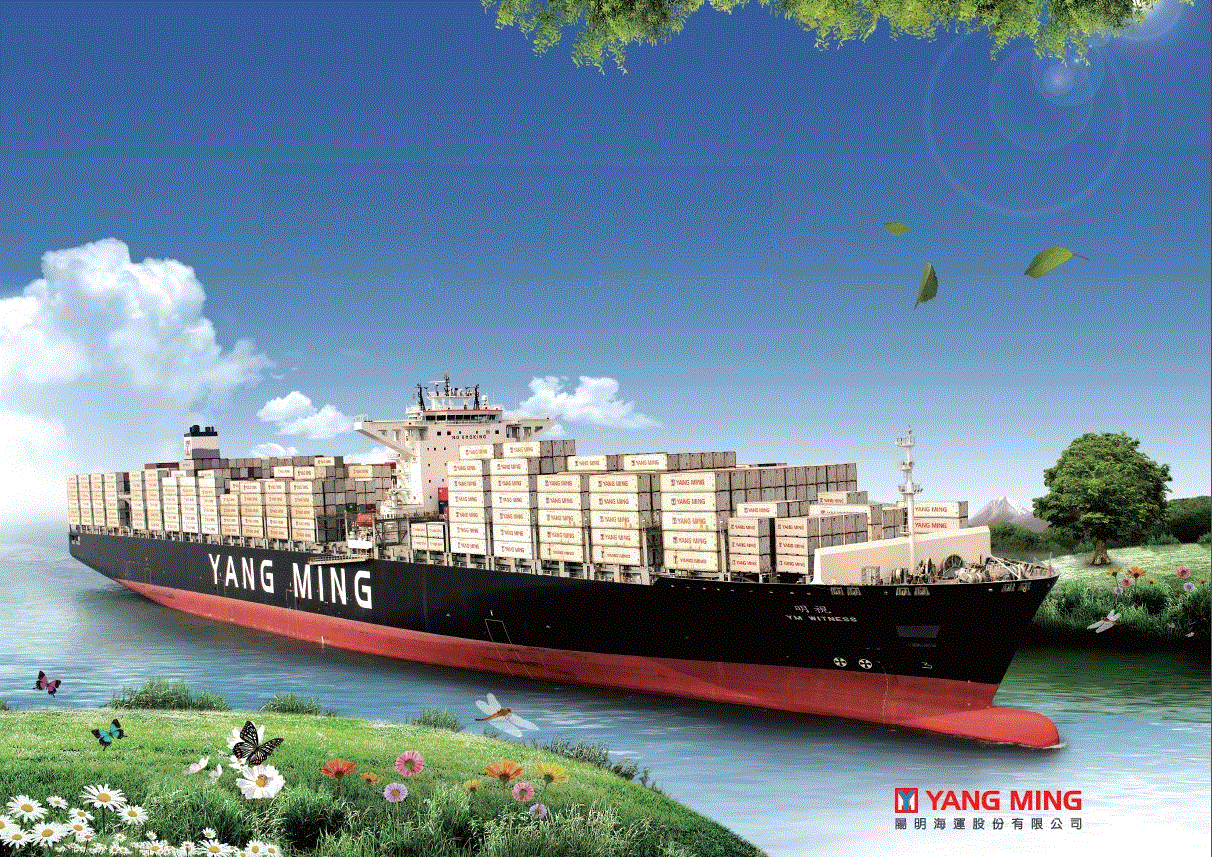 Thank you! 
Please contact with your local sales for further information.